Thứ ba ngày 23 tháng 2 năm 2021
Tiếng Việt
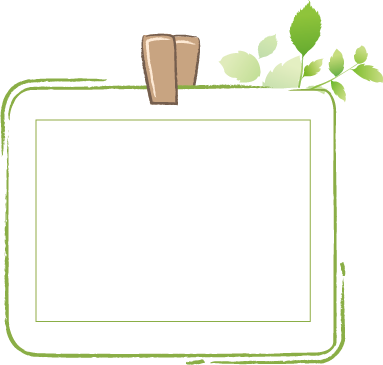 Khởi động
ươu
ưu
chim khướu
quả lựu
ốc bươu
bưu điện
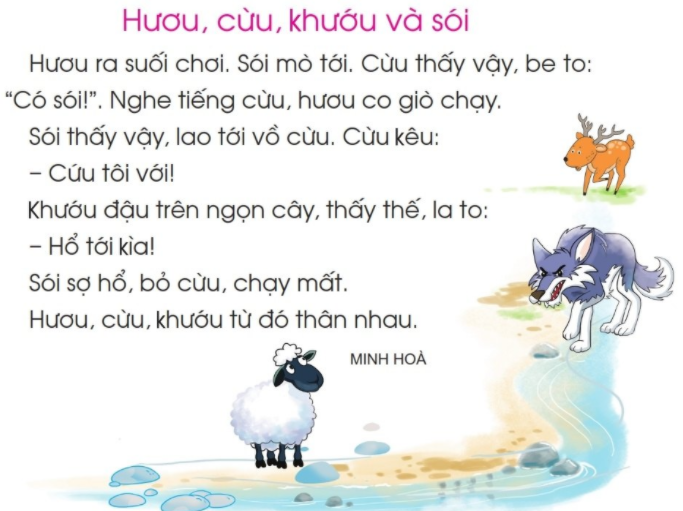 Thứ ba ngày 23 tháng 2 năm 2021
Tiếng Việt
Bài 113: oa, oe
e
o
o
a
o
a
o
e
oa
a
o
e
oe
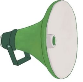 loa
oa
l
cái loa
̖
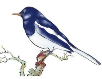 choe
̖
oe
ch
̖
chích choe
oa
oe
loa
choè
Tìm từ có tiếng chứa vần oa, oe
cái loa
chích choè
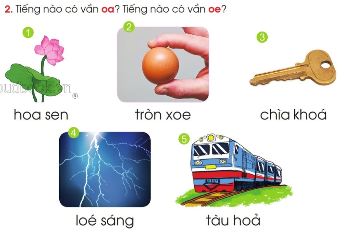 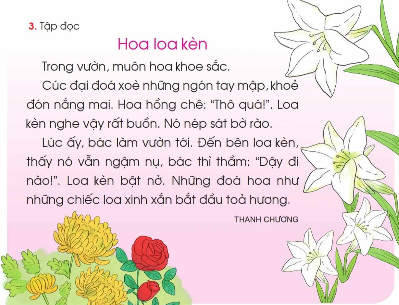 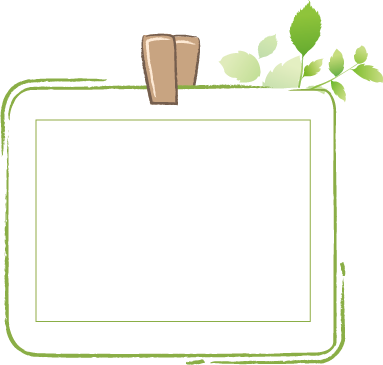 Luyện đọc từ khó
toả hương
khoe sắc
ngậm nụ
cúc đại đoá
hoa loa kèn
muôn hoa khoe sắc
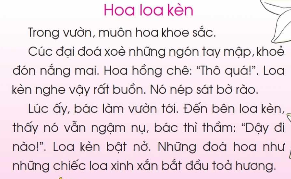 1
2
3
4
5
6
8
7
9
10
11
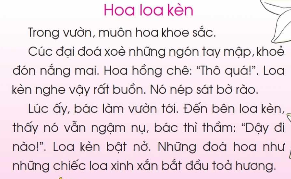 Ý nào đúng ?
a) Hoa loa kèn không muốn nở vì sợ cúc chê nó thô.
b) Nhờ bác làm vườn khích lệ, loa kèn bật nở.
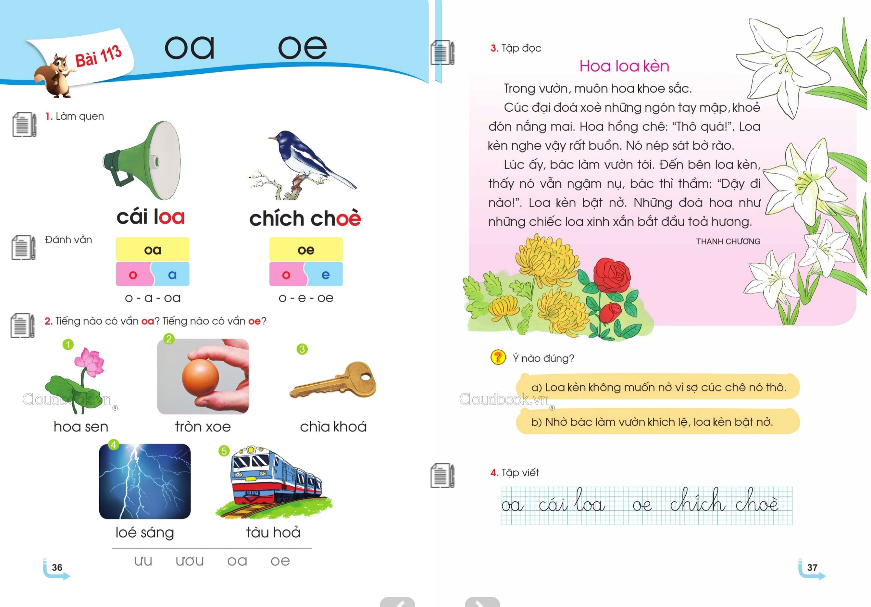 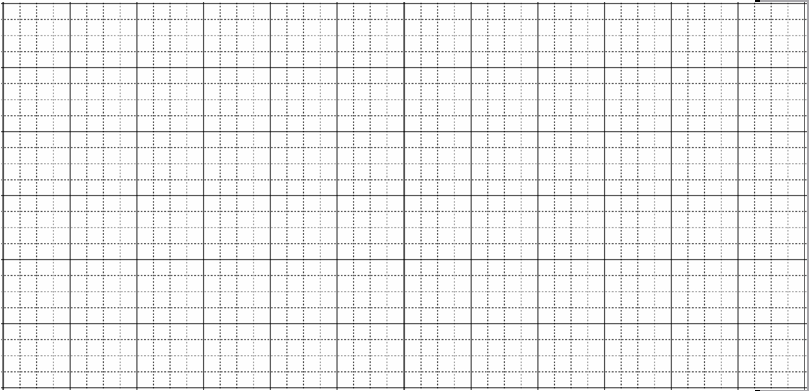 cái
Ξ
lΞ
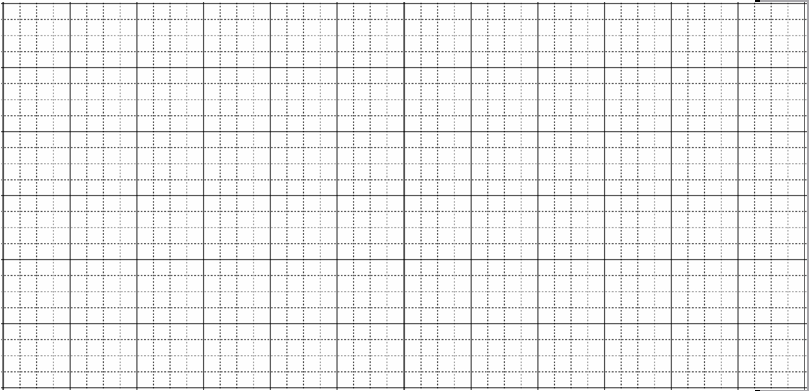 φψ
chφĘ
chích
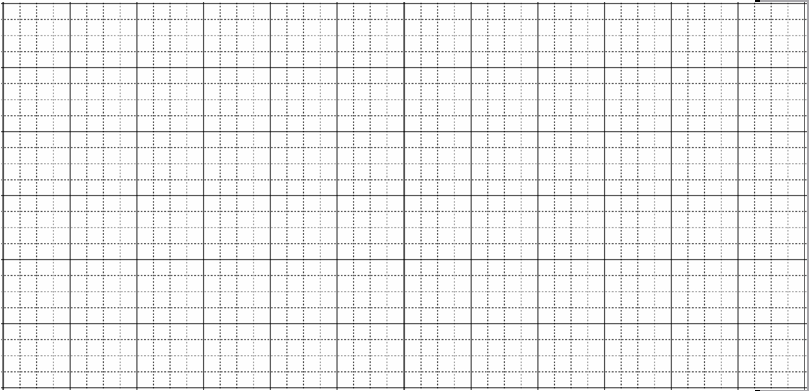 Ξ
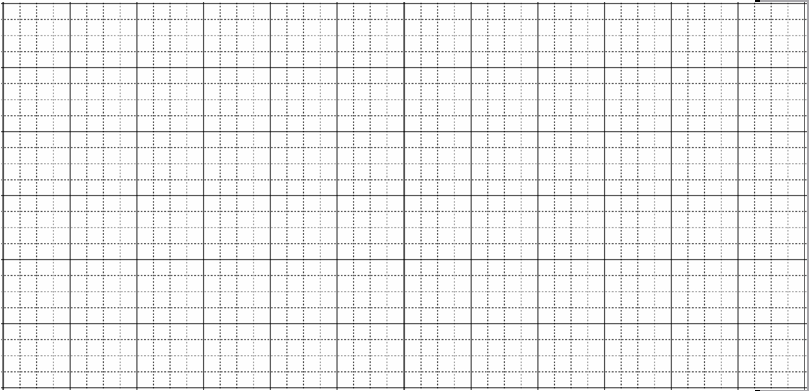 cái
lΞ
φψ
chφĘ
chích